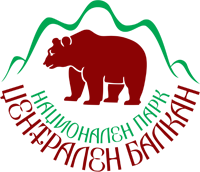 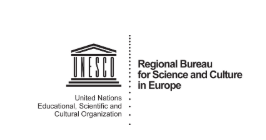 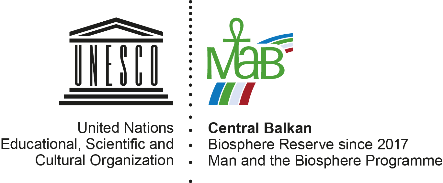 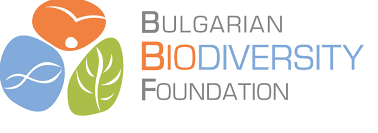 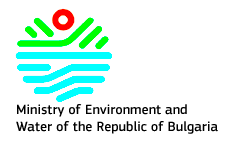 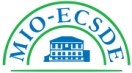 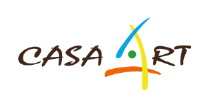 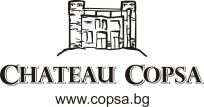 1
SUMMER UNIVERSITY ON “INTEGRATED MANAGEMENT, SUSTAINABLE TOURISM AND PROMOTION OF BIOSPHERE RESERVES”                     Central Balkan Biosphere Reserve, Bulgaria, July 2019
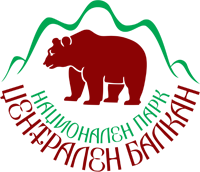 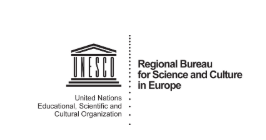 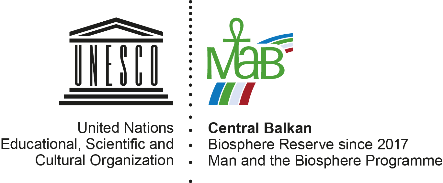 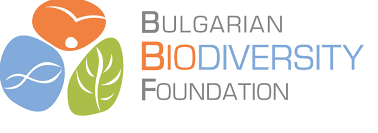 Joint communication project among Biosphere Reserves
Working group outcome
SUMMER UNIVERSITY ON “INTEGRATED MANAGEMENT, SUSTAINABLE TOURISM AND PROMOTION OF BIOSPHERE RESERVES”                     Central Balkan Biosphere Reserve, Bulgaria, July 2019
2
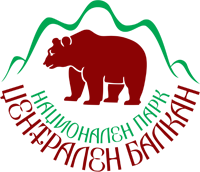 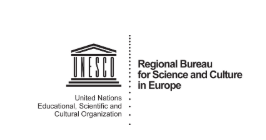 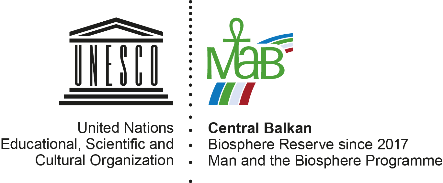 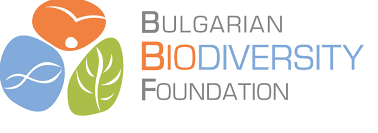 What is the Biosphere Reserve?
3
SUMMER UNIVERSITY ON “INTEGRATED MANAGEMENT, SUSTAINABLE TOURISM AND PROMOTION OF BIOSPHERE RESERVES”                     Central Balkan Biosphere Reserve, Bulgaria, July 2019
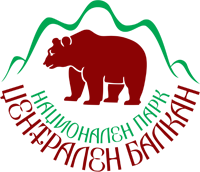 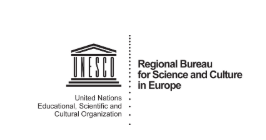 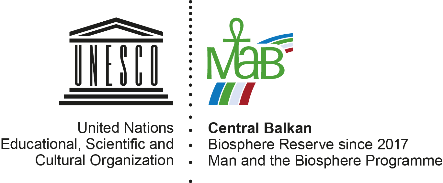 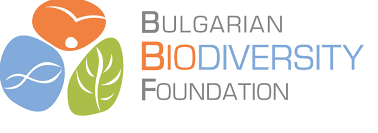 BR’s communication aims
BR ↔ local stakeholders 
Building collaborative relationships with private sectors with the aim of becoming more sustainable
Promoting to use traditional knowledge for innovation
Helping local communities understanding the value of the BRs, fostering sense of belonging and finding the way of balance between human being and nature
Show the BRs could offer opportunities in terms of a creating a positive future for the region
BR ↔ MAB network
Sharing best practice and supporting each others in reaching the goals of the MAB program
Enlarge BR’s audience
4
SUMMER UNIVERSITY ON “INTEGRATED MANAGEMENT, SUSTAINABLE TOURISM AND PROMOTION OF BIOSPHERE RESERVES”                     Central Balkan Biosphere Reserve, Bulgaria, July 2019
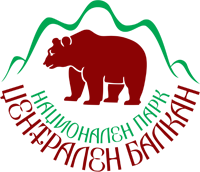 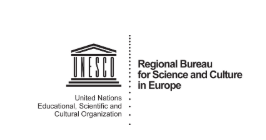 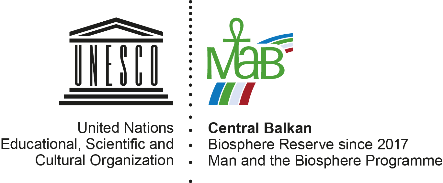 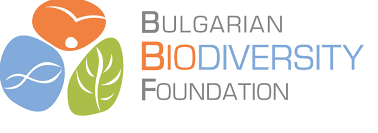 Project idea
6 BRs from Bulgaria, Egypt, Italy, Spain, Ukraine
Preparation draft of the Joint Communication Project sharing  challenges, expertise, aims, needs
The draft could be developed after the Summer University thanks to different funding programs
5
SUMMER UNIVERSITY ON “INTEGRATED MANAGEMENT, SUSTAINABLE TOURISM AND PROMOTION OF BIOSPHERE RESERVES”                     Central Balkan Biosphere Reserve, Bulgaria, July 2019
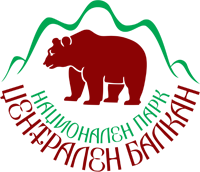 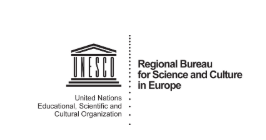 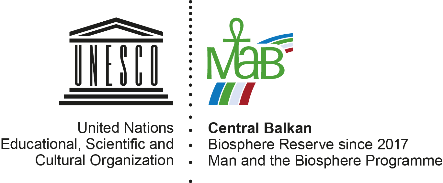 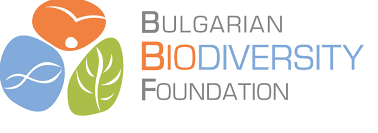 TARGET GROUP: TOURISTIC ACTORS
Why?
Snowball effect
Influence
Easy-to-reach
Importance for local economy
Effective capacity to reach tourist
6
SUMMER UNIVERSITY ON “INTEGRATED MANAGEMENT, SUSTAINABLE TOURISM AND PROMOTION OF BIOSPHERE RESERVES”                     Central Balkan Biosphere Reserve, Bulgaria, July 2019
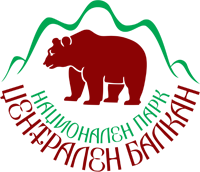 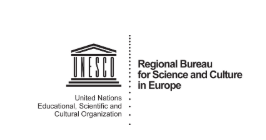 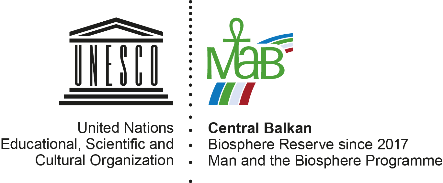 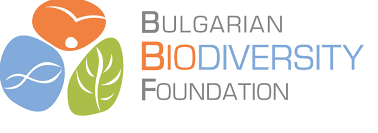 Goals of the Projects
The project aims to increase the awareness about the BR’s trough education/training of the touristic actors in relation with the values/opportunities that this kind of areas represents. 
It’s a common reality that work in cooperation offers the possibility to develop a different dimension to the actions involved in one communication program. In this case, we can achieve effectiveness, optimization and efficiency with the message we are going to transmit to arrive to more people that if we work alone.
7
SUMMER UNIVERSITY ON “INTEGRATED MANAGEMENT, SUSTAINABLE TOURISM AND PROMOTION OF BIOSPHERE RESERVES”                     Central Balkan Biosphere Reserve, Bulgaria, July 2019
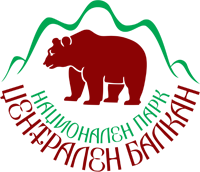 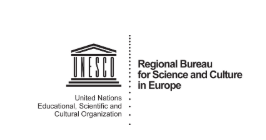 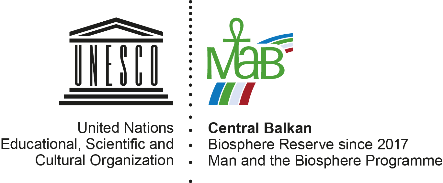 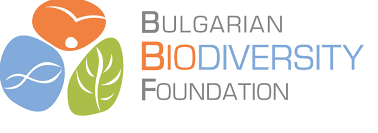 Project’s tasks
Toolkit/ Guidance/ Handbook
This briefly presented information for the BR where is the touristic actor situated will assist any of the employees of the actor to answer to all FAQs that tourists may ask (e.g. what the BR-conception is, what is the added value of the BR for the region development, the most specific for the current BR, short touristic information – itinerary, attractions, pictures, advices for environmentally friendly behavior, currency, threats, emergency contacts).  
Cooperation between touristic actors from different BRs that provides similar services
Mapping of TA BP and identify those who can be trainers for other actors
The project will provide logistic support to the process of identifying of sustainable practices and will give some opportunities for cooperation and promotion between e.g. vineries, restaurants that use local products, providers of specific touristic services as alternative sports, craft classes etc. This also will provide to the business man of the sector the possibility to visit other BRs and know how the local touristic sector works.
8
SUMMER UNIVERSITY ON “INTEGRATED MANAGEMENT, SUSTAINABLE TOURISM AND PROMOTION OF BIOSPHERE RESERVES”                     Central Balkan Biosphere Reserve, Bulgaria, July 2019
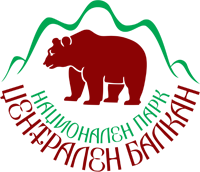 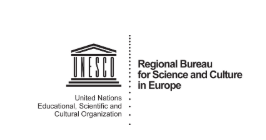 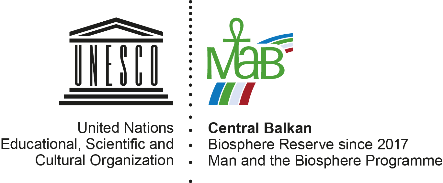 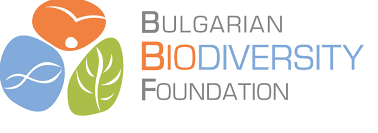 Project’s tasks (2)
Famous travelers as ambassadors 
Attract some well-known traveler (e.g. Michael Palin) to take part in a short video which will present specifics of tourism in BR emphasizing on their advantages. The video is planned to be disseminated in local TV channels, travel channels and possibly in hotel lounges. 
Organization and participation in festivals and markets for traditional products
The celebration of markets for typical local products allows not only the direct sale of companies that produce typical and traditional products face to face between the buyer and the producer, but also the ideal setting for the value of the territory where elaborate. It is also the case of local parties, festivals and events of various kinds.
These areas usually have information points where to place brochures, posters, or various advertising tools that provide information about the territory, its values ​​and attractions, and where cooperation projects around BR can bring a new dimension to those who come looking for information of what to do in the territory and the different proposals it offers.
9
SUMMER UNIVERSITY ON “INTEGRATED MANAGEMENT, SUSTAINABLE TOURISM AND PROMOTION OF BIOSPHERE RESERVES”                     Central Balkan Biosphere Reserve, Bulgaria, July 2019
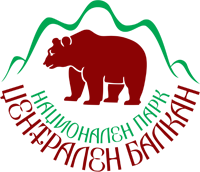 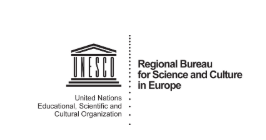 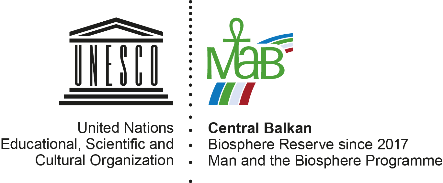 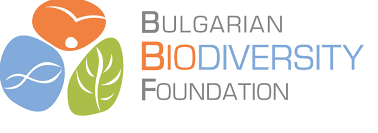 Possible funding
LEADER cooperation project 
if in the BRs partner there is a LEADER area and a Local Action Group 
If the Local Action Group manager has activeted cooperation funds
INTEREG Program
If the BRs  partner are in the same regional program
Activities should be focused mainly on exchange of experience and finding common solution
Erasmus for Young Entrepreneurs
 just for aspiring entrepreneurs or start up companies
28 European Member States, Albania, Armenia, Bosnia-Herzegovina, the Republic of North Macedonia, Iceland, Montenegro, Moldova, Serbia, Turkey, Ukraine and Kosovo
10
SUMMER UNIVERSITY ON “INTEGRATED MANAGEMENT, SUSTAINABLE TOURISM AND PROMOTION OF BIOSPHERE RESERVES”                     Central Balkan Biosphere Reserve, Bulgaria, July 2019